Ergebnisse
Mitarbeiter:innenbefragung 2024
Mi, 2. April 2025
Online – Meeting
© Information zur MAB 2024
2. April 2025
[Speaker Notes: MD]
Programm
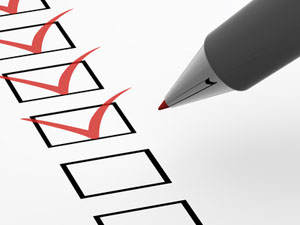 Begrüßung
Mitarbeiter:innenbefragung (MAB) 2024
Ergebnisse
Geplante Maßnahmen
Fragen & Antworten
© Information zur MAB 2024
2. April 2025
[Speaker Notes: MD]
Mitarbeiter:innenbefragung (MAB) 2024
MAB alle drei Jahre (2021, November 2024)
Kontinuierliches Monitoring zur Stimmung in der Stadtverwaltung
Basis für Verbesserungen
NEU: Kooperation mit Universität Salzburg und MA 2/01 Stadtarchiv und Statistik
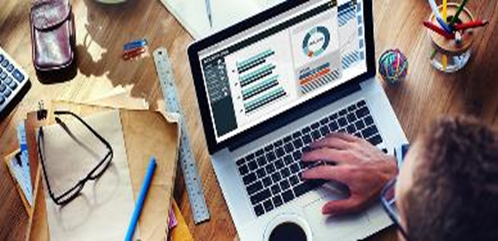 © Information zur MAB 2024
2. April 2025
[Speaker Notes: MD]
Hohe Beteiligung
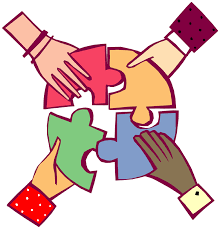 1550 Mitarbeiter:innen (45,1%) teilgenommen (von insgesamt 3438 Mitarbeiter:innen)
1182 Mitarbeiter:innen (34,4%) vollständige Fragebögen
Mehr als doppelt so hohe Beteiligung im Vergleich zu 2021
© Information zur MAB 2024
2. April 2025
[Speaker Notes: MD]
Ergebnisse der MAB 2024
Dr. Alexander Seymer, MA 2/01 Statistik
© Information zur MAB 2024
2. April 2025
[Speaker Notes: Alexander Seymer]
Resümee
Gute Ergebnisse insgesamt (von 1,17 bis 2,85)
Hohe Werteorientierung, hohe Arbeitszufriedenheit 
Mehr Arbeitszeit-Flexibilität, Digitalisierung, zeitgemäßer Arbeitsplatz von jüngeren Mitarbeiter:innen gewünscht
Mehr Aufmerksamkeit auf Mitarbeiter:innen mit einer Beschäftigungsdauer von 5 bis 15 Jahren
Fortsetzung/Erneuerung der Angebote für Führungskräfte
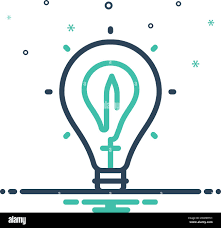 © Information zur MAB 2024
2. April 2025
[Speaker Notes: MD]
Versprechen 2024
WAS								     	WODURCH (erste Überlegungen)
Ausweitung flexibler Arbeitszeiten    	Lockerung Arbeitszeitregelungen
Verbesserte Arbeitsbedingungen,	    	Modernisierung der Amtsgebäudezeitgemäßer Arbeitsplatz			
Ausbau IT-Infrastruktur			    	Ausstattung forcieren/erneuern
Festigung Führungskultur		    	Reihe „In Führung bleiben“
Neue Formen der Kommunikation    	u.a. Analog-Formate, Projektarbeit  und Zusammenarbeit
© Information zur MAB 2024
2. April 2025
[Speaker Notes: MD]
Neuerung Gleitzeit
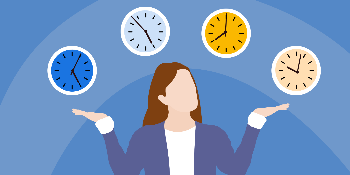 Bandbreite für Vollzeitbeschäftigte im Rahmen der gleitenden Dienstzeit:Mo bis Do 	6.30 bis 20.00 UhrFr			6.30 bis 18.00 Uhr
Zeitguthaben können pro Monat auch in Form von max. 4 ganzen Tagen konsumiert werden.
Anhebung Kappung auf 25h bzw. 40h bei Amtsleitungen
Blockzeit: Mo bis Fr von 9 bis 11 Uhr
© Information zur MAB 2024
2. April 2025
[Speaker Notes: Simon]
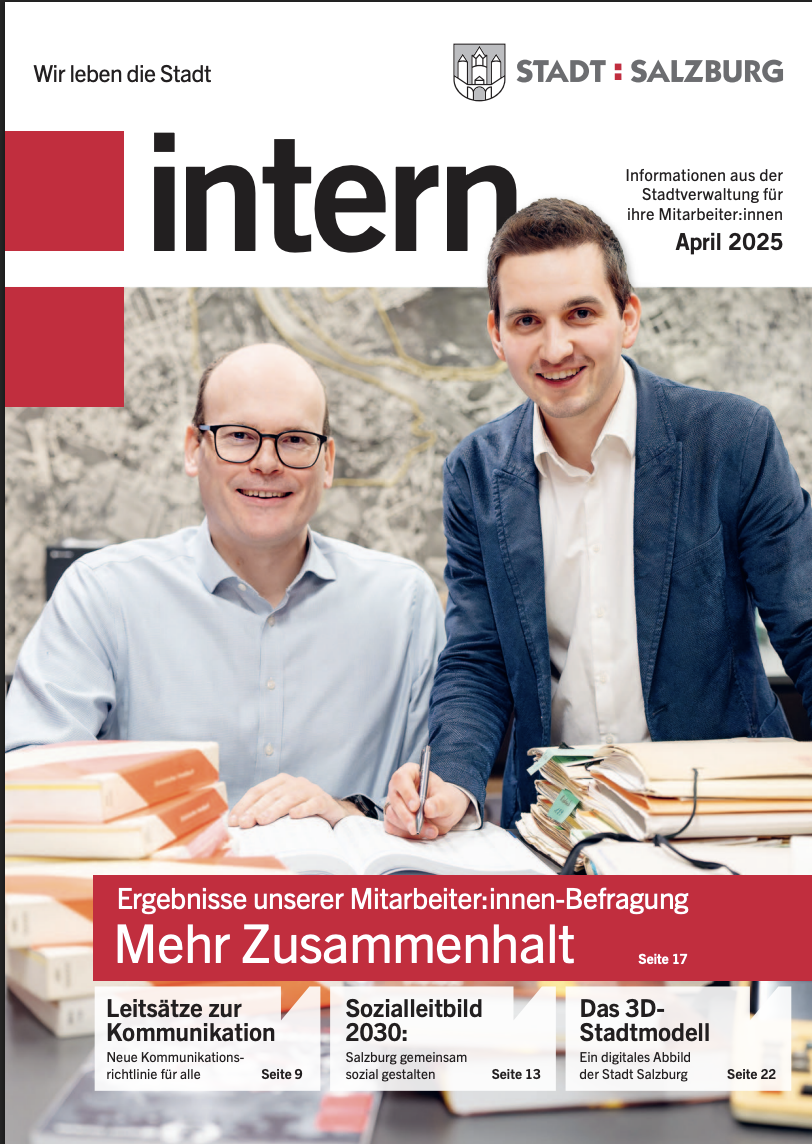 Weitere Information zur MAB
Intern Magazin (Schwerpunkt Teilhabe)
Serien in Newsletter/MIA-App
Wandzeitung
Landing-Page
Dienstbesprechungen (abteilungs- und bereichsspezifische Ergebnisse bzw. Maßnahmen)
© Information zur MAB 2024
2. April 2025
[Speaker Notes: Jochen]
Ausblick
Ergebnisse sind ein wichtige Basis für Veränderungen
Konkrete Maßnahmen als Folge sichern die Glaubwürdigkeit
Festlegung von Maßnahmen
Zentral: gesamte Stadtverwaltung
Dezentral: je Abteilung bzw. für spezifische Berufsgruppen
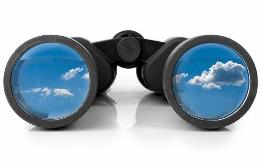 © Information zur MAB 2024
2. April 2025
[Speaker Notes: MD]
Vielen Dank!
© Information zur MAB 2024
2. April 2025